тема  урока
семейный
бюджет
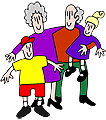 Ежемесячная зарплата родителей 30000(руб),подоходный налог 14%.Какой ежемесячный доход семьи
Вычисление30000 -100%х       -86%х=30000 *0,86 =
25800руб.
6 конвертов семейного бюджета1конверт -  55% - 14500 (руб)2 конверт-10% - 2500 (руб)3 конверт -  10% - 2500 (руб)4 конверт-10% -  2500 (руб)5 конверт -  10% - 2500(руб) 6 конверт-       5%-     1300 (руб)
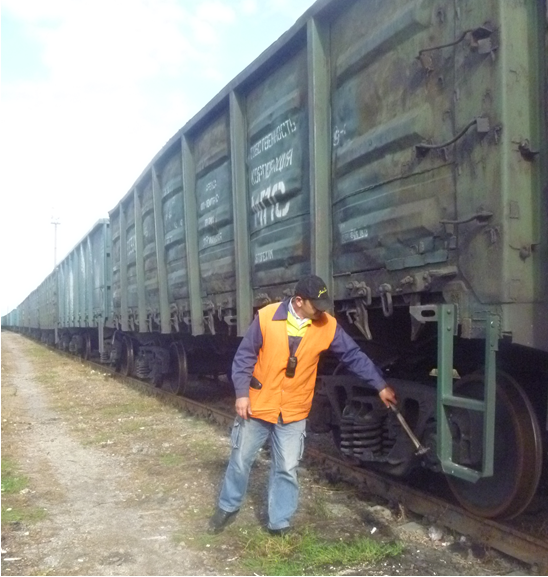 Коммунальные платеживода 6 куб. м.(17,29руб)электроэнергия- 400 к.Ват.стационарный телефон  -141руб    пополнения мобильныхтелефонов –                      300рубгаз-300 куб м.-                  840руб
103,74руб
199,5+435руб
.
Итого 2529,24 руб
Школьный обед
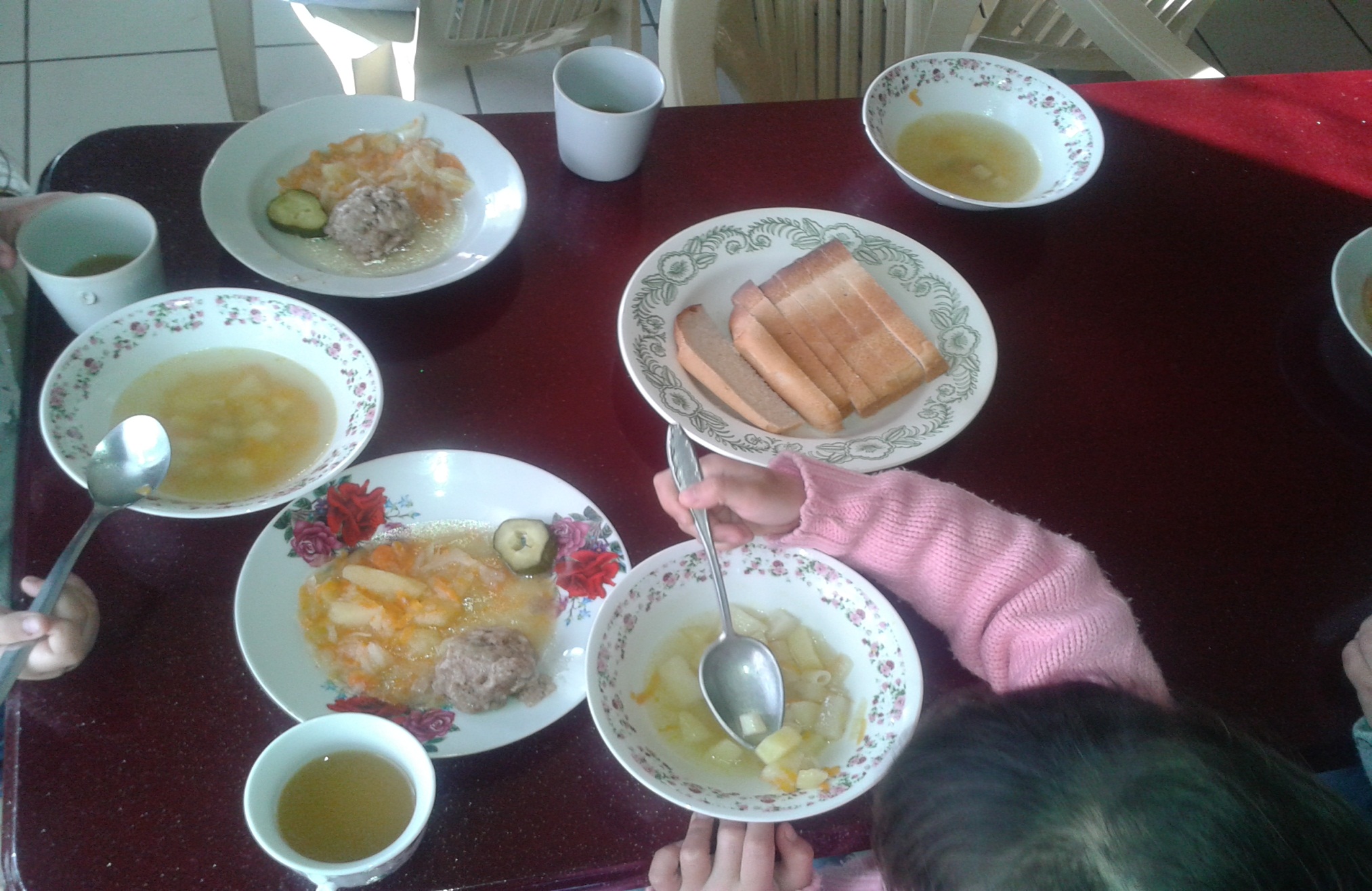 Обед школьника, в котором нет полезных веществ.
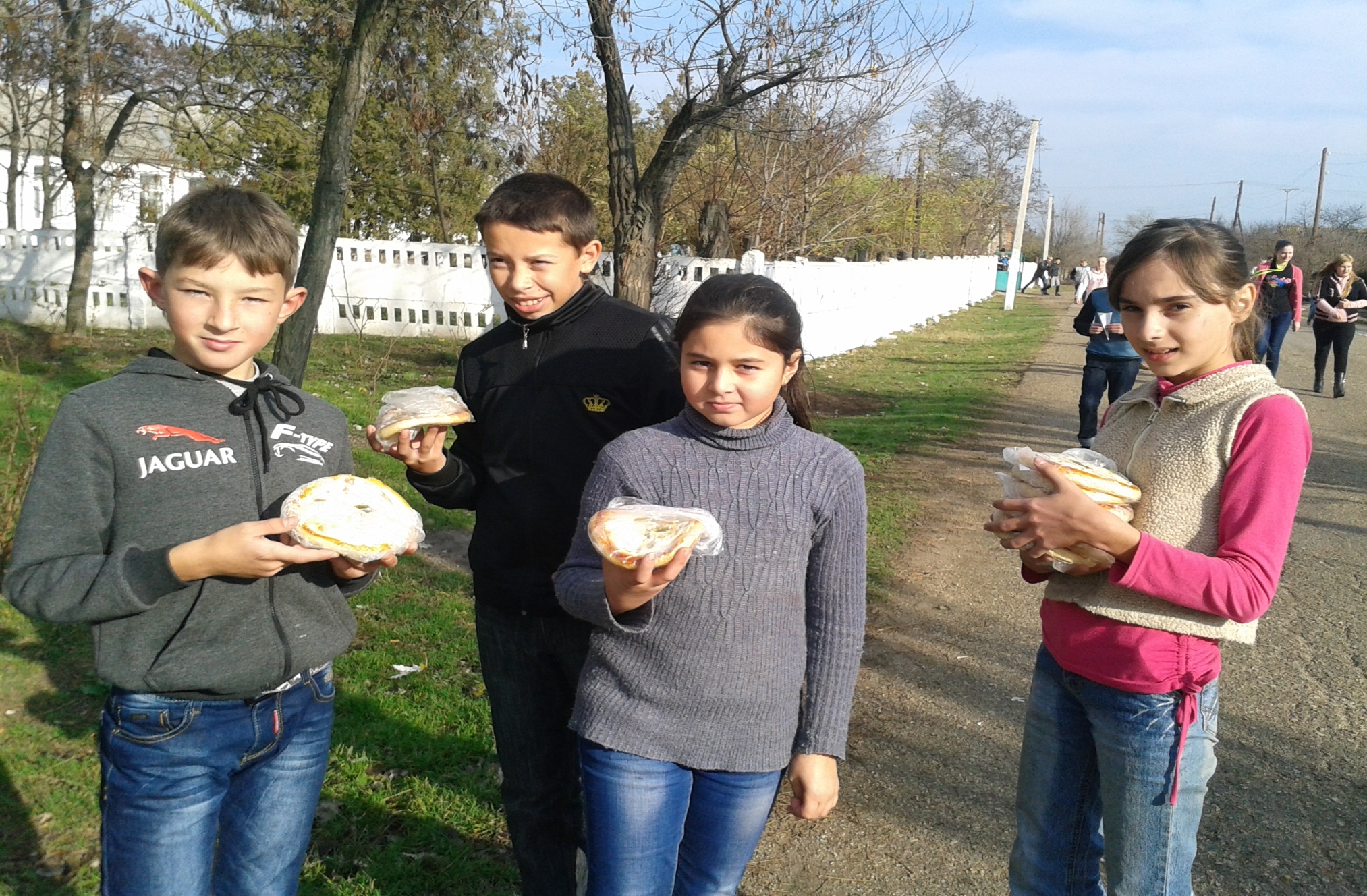 Учебник стоит 500 руб
подорожал на 10%.
Сколько учебников можно купить
на 2580 руб.
2580: 500*1,1=4,66..
(4 книги)
экономия
Бережливость при расходовании 
каких-либо средств
На чём можно сэкономить?
Экономия электричества и воды
Бережно носить одежду и обувь
Беречь школьные принадлежности
Иметь приусадебное хозяйство
Чтобы доходы семейного бюджета были больше расходов, нужно…
                                                             трудиться.
Больше работаешь – лучше живёшь,
Лучше живёшь – больше людям даёшь,
Старым и малым, и тем, кто в нужде.
А будет нужно – помогут и тебе.
Помни, мой друг, - в делах не зевай,
Прибыль свою и страны умножай.
Прибыль – трудам и уменью награда.
Как получить её? Думать тут надо.
Сложно? Не просто! Но ты уж прости,
В жизни у нас нет другого пути!
мира
благополучия
вашей семье